Fig. 1 In contrast to N-glycans, which have a common core pentasaccharide structure, O-glycans have up to eight ...
Glycobiology, Volume 19, Issue 9, September 2009, Pages 936–949, https://doi.org/10.1093/glycob/cwp079
The content of this slide may be subject to copyright: please see the slide notes for details.
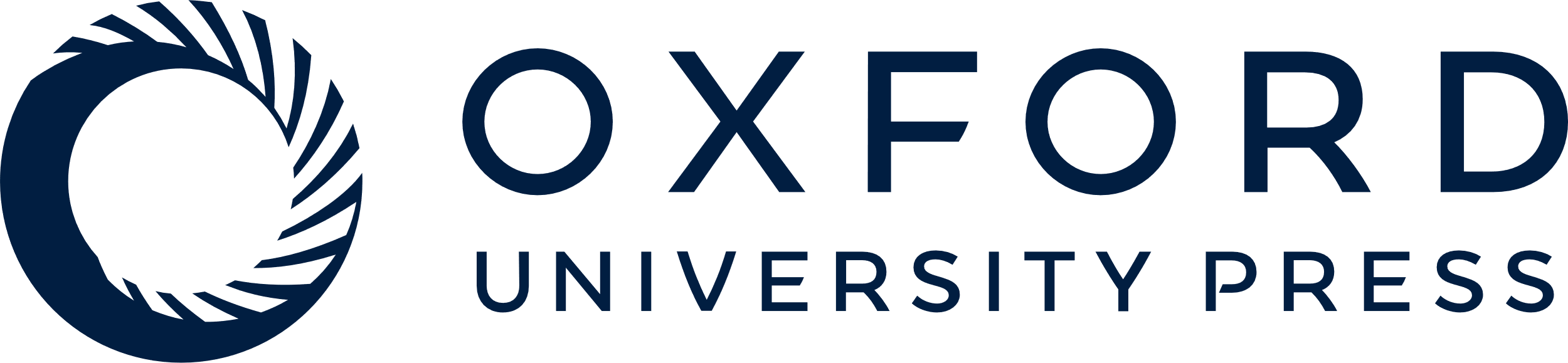 [Speaker Notes: Fig. 1 In contrast to N-glycans, which have a common core pentasaccharide structure, O-glycans have up to eight different core structures that make their study and experimental measurement more difficult. (A) Representative structures of the three classes of N-linked glycans showing both monosaccharide composition and bond linkage information (note: the number of potential structures is too large to represent symbolically, and the glycans shown are merely representative of the types of structures within each category). (B) Representative structures of the eight core classes of O-linked glycans. (C) Symbolic representation of the monosaccharides commonly observed on N- and O-glycans (note: symbolic nomenclature is consistent with the guidelines established by the Nomenclature Committee of the Consortium for Functional Glycomics).


Unless provided in the caption above, the following copyright applies to the content of this slide: © Oxford University Press 2009]